LECTURE 38: C++/Python - Unit Testing
Topics:
Testing As You Code
Class Syntax For Testing
Examples
Resources:
C++: Google Test
Geeks (C++): Google Test
JK: C++ Unit Testing
Geeks: PyUnit
Python: Unittest
LearnEnough: Python Unit Testing
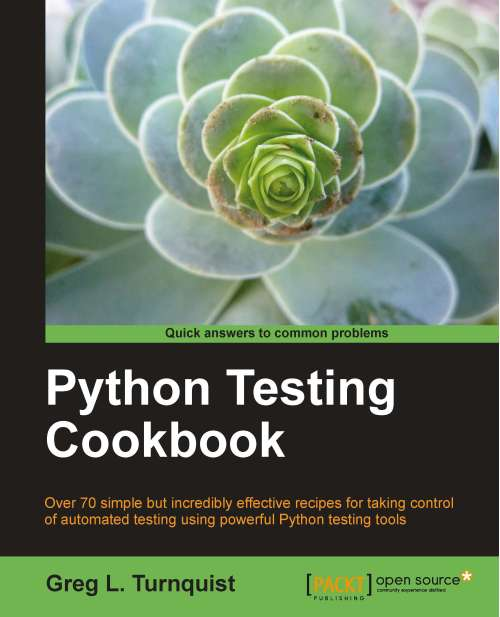 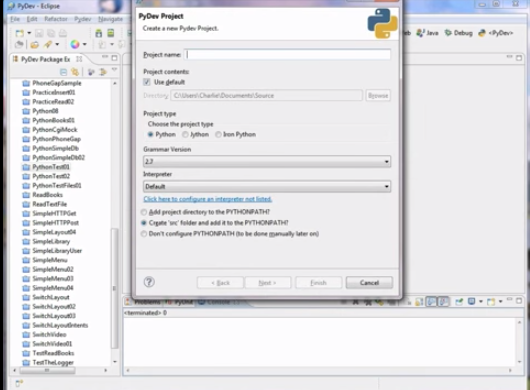 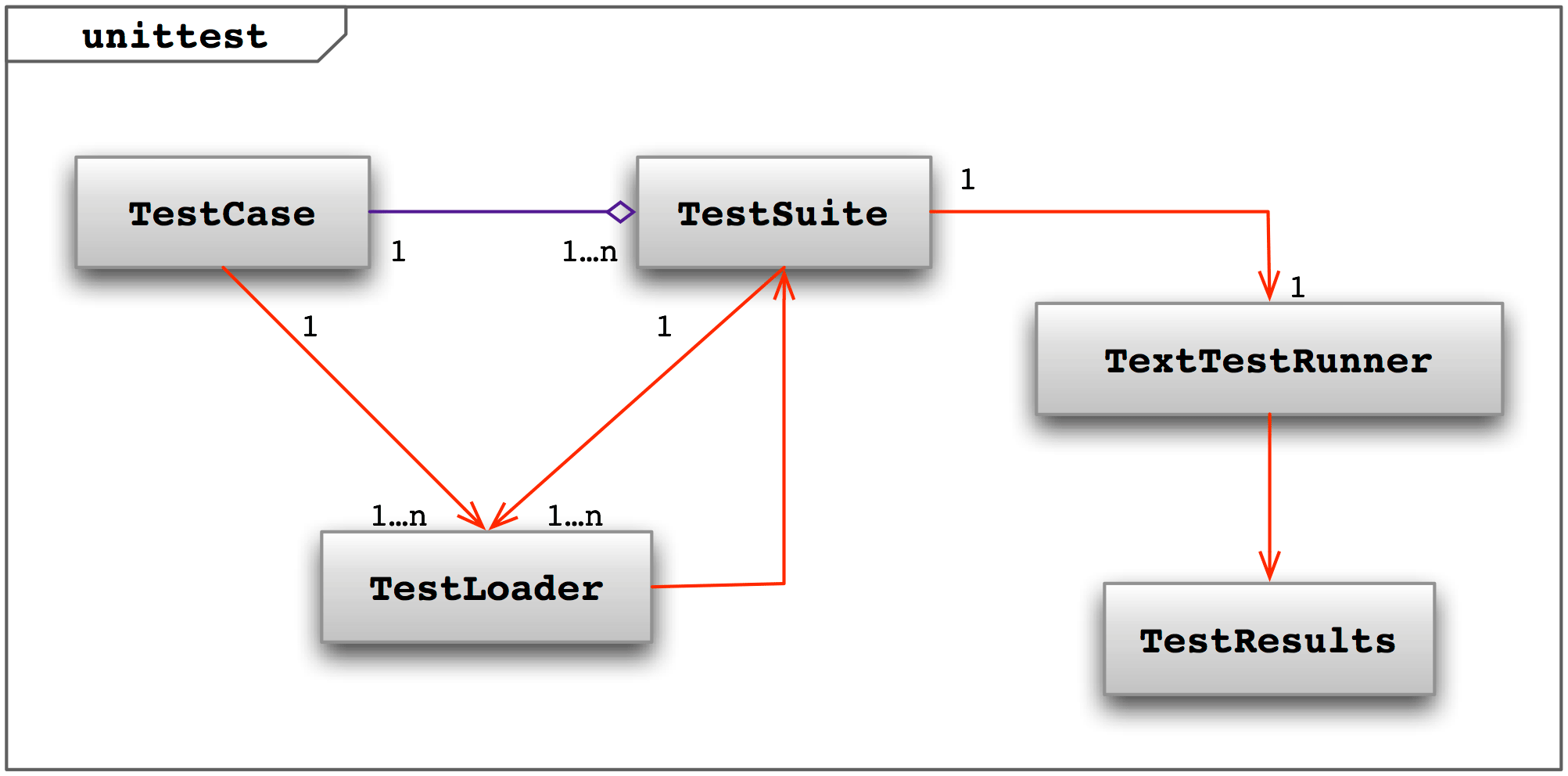